Interview gameby jfk Grenoble INP
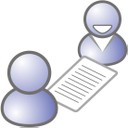 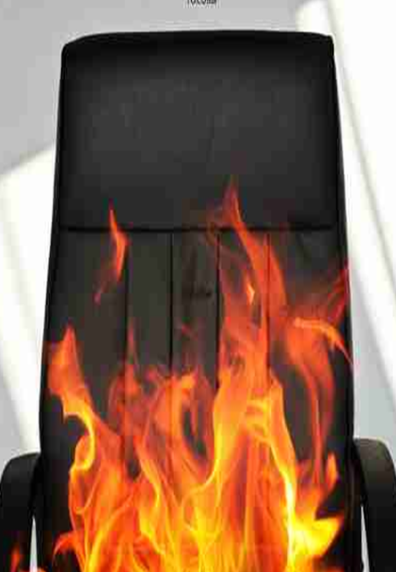 Hot
Seat
The objectives:
Prepare for interviews
Using the language
Focusing on skills
Controling the pressure
Impressing the interviewers
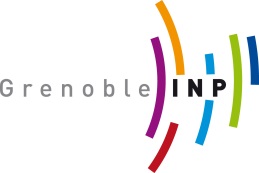 Interview game
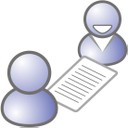 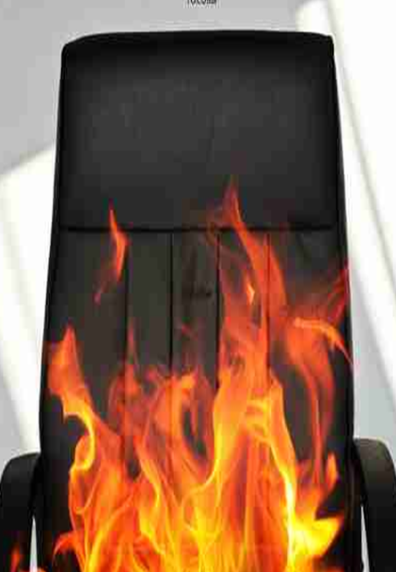 Hot
Seat
Place the cards face down on the table.
Each player has a paper grid to assess other players 
There is 1 plastic grid per table to score players using chips.
The youngest player starts by placing his plastic grid in the centre of the table and turning over a card. 
The player has 10 seconds to think before beginning to speak. 
S/He must speak for at least 3 minutes to best answer the question.
The applicant closes his eyes for 10 seconds whilst the Panel scores with chips.
The other players (= PANEL ) place chips on the plastic grid to score the applicant.
At the end of each question the panel fill in their paper scorecards with their comments about how to best answer the questions (on the back). Allow 2 minutes in between questions for this.
ONE round = every player has answered 1 question. 
Play at least 2-3 rounds until all the cards have been turned over.
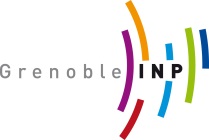 Scoring system
Interview game
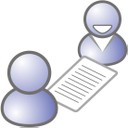 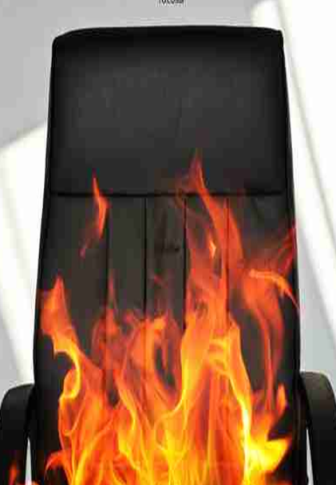 Hot
Seat
You are awarded chips by the jury (the other players) depending on your performance.* see 4 colour « pots » per category on your plastic grid.

 = +2 points                    = - 1 point

The other players will note down any specific comments on the back of their paper scorecards and place chips in the pots/categories on your plastic grid. 
You keep your won chips on a seperate pile – the player with the most points at the end of the game « wins »
 Why not add extra questions on slips of paper?
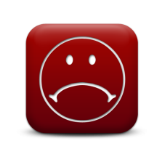 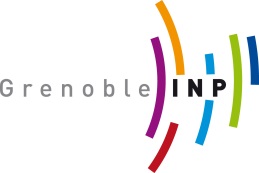 Applicant:
Scorecard: Award chips to the students
Specific expressions
Non-verbal communication
Examples & anecdotes
Focus on skills
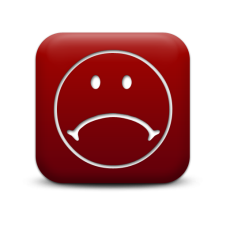 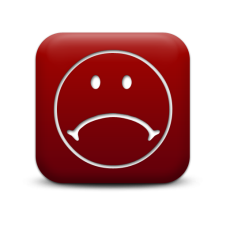 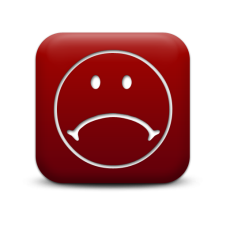 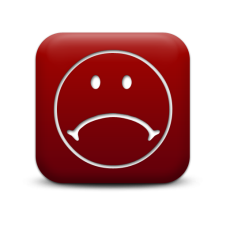 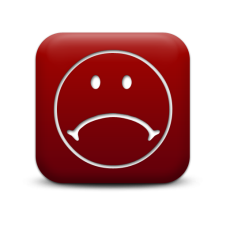 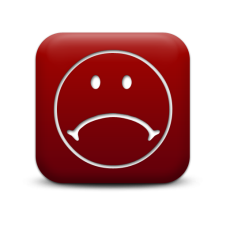 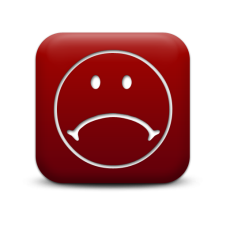 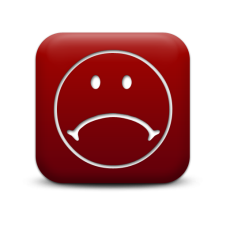 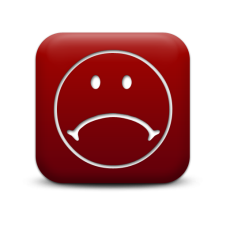 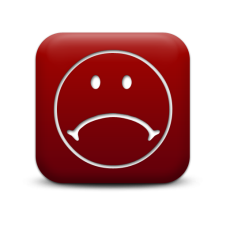 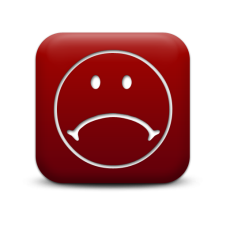 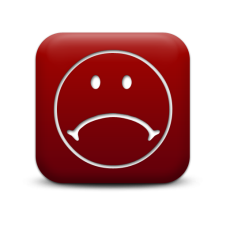 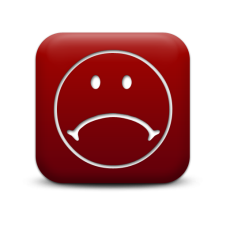 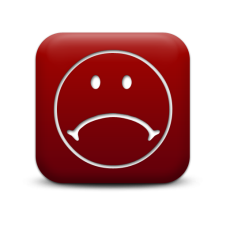 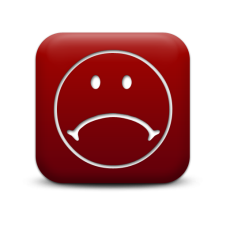 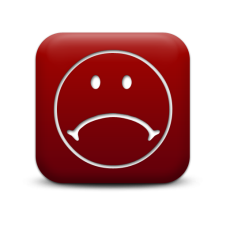 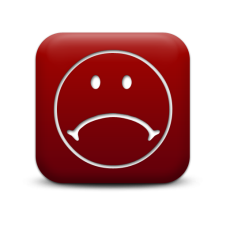 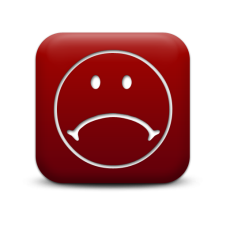 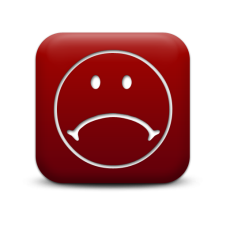 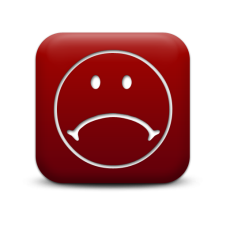 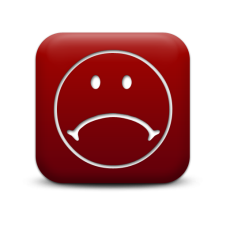 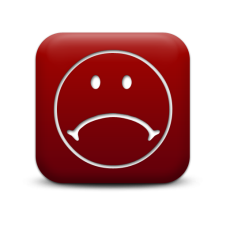 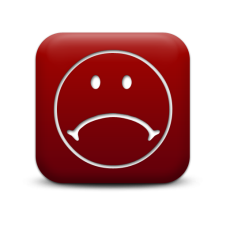 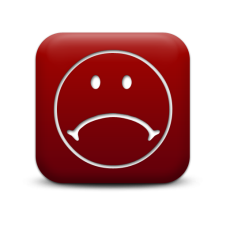 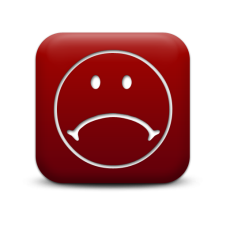 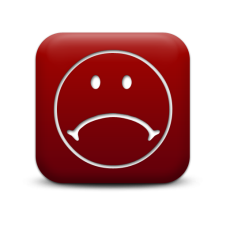 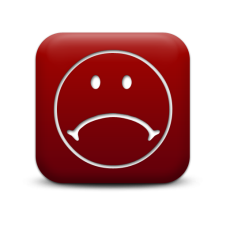 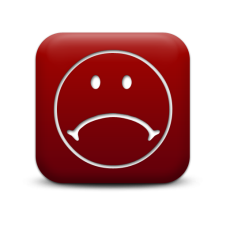 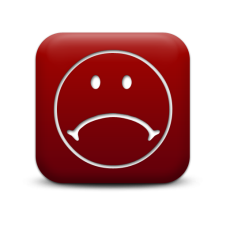 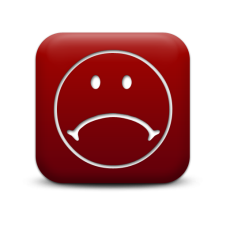 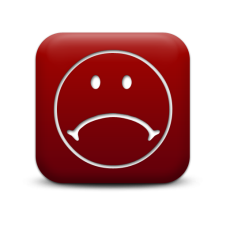 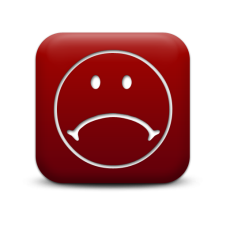 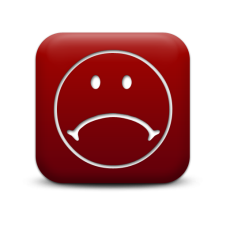 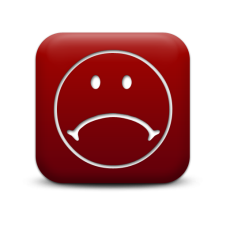 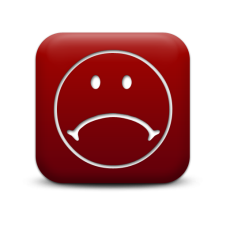 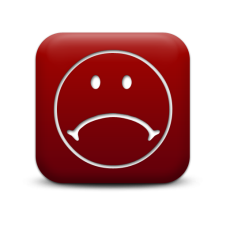 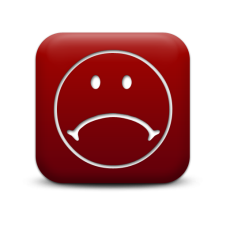 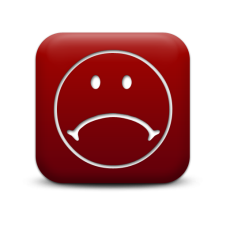 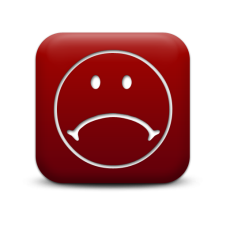 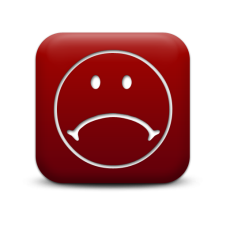 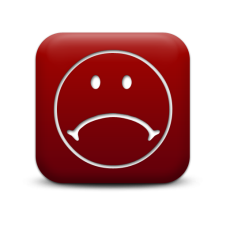 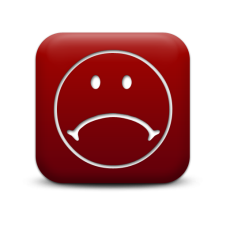 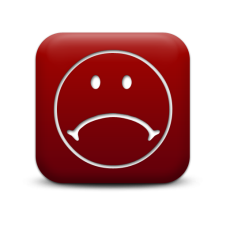 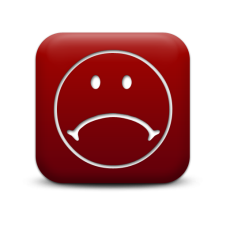 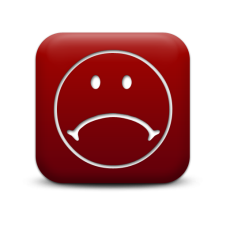 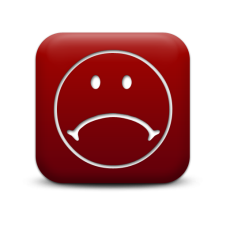 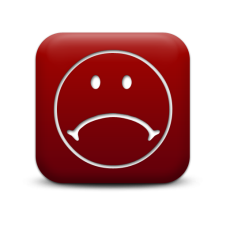 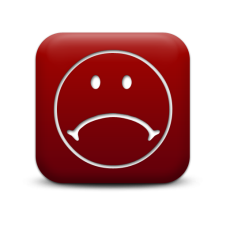 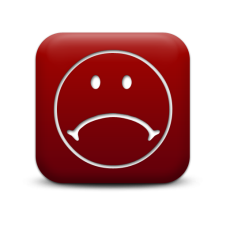 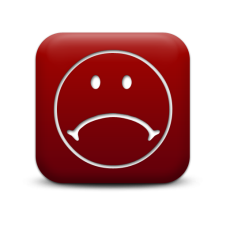 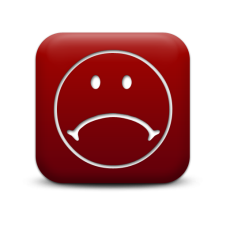 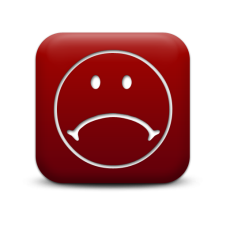 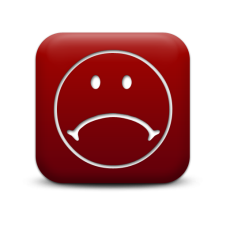 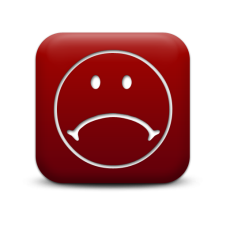 Interviewee:
Scorecard: Take notes in the boxes
Specific expressions
Non-verbal communication
Examples & anecdotes
Focus on skills
Turn over the sheet to add further comments
Comments on specific questions asked
Questions asked – note them down …
What would you focus on in answer to them?
Turn over the sheet to add further comments
Tell me about
yourself …
Game name
What do you 
feel you have
to offer a
company?
Talk to me
about your
team skills..
Talk to me
about a 
project you
were involved
In …
Tell me about
a time you
had to handle
criticism,
direction or 
stress ..
Tell me about
one of your
 achievements
What are your
short-term
ambitions?
What does 
working in an
international 
context inspire
in you?
What are your
personal
interests 
outside of 
work?
How are your
management
& leadership
skills?
How do you 
see the future
of your sector?
Give three
 questions you
 would ask
 at the end ..
 and why …
Which 
 adjectives
 describe you
 best?
Speak to me 
 about a failure 
 you 
experienced …
What’s the most
 difficult 
 situation you
 have had to 
handle so far?
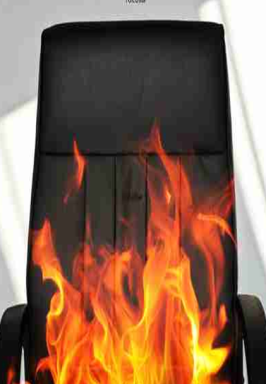 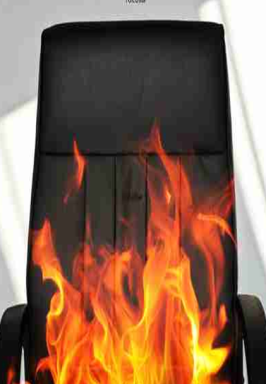 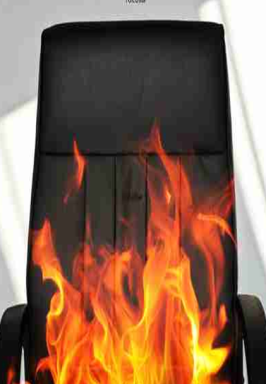 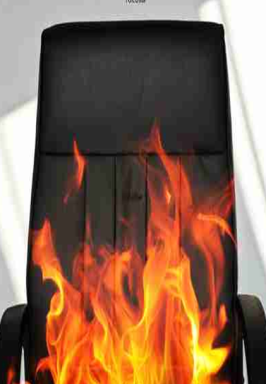 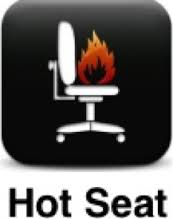 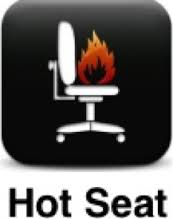 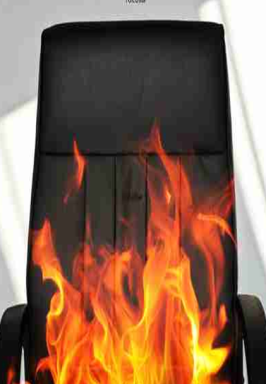 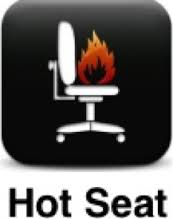 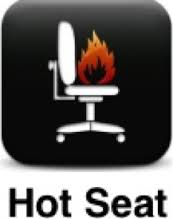 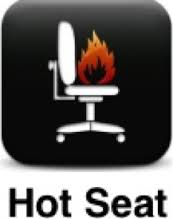 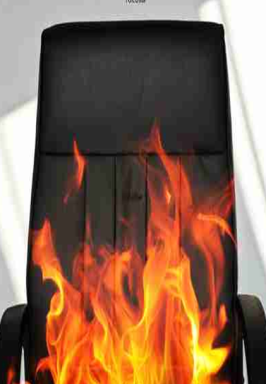 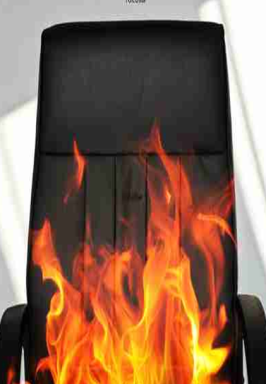 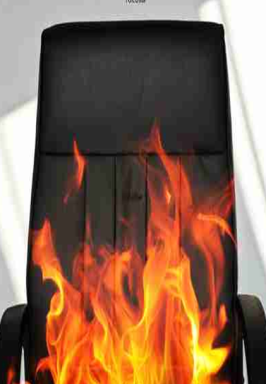 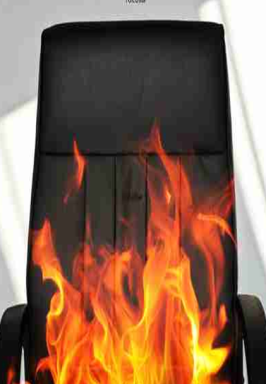 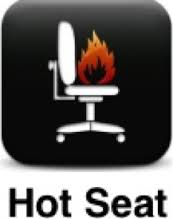 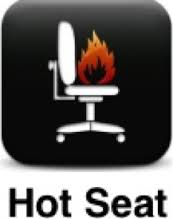 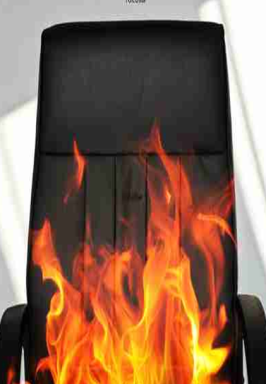 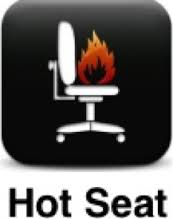 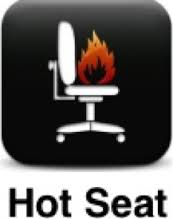 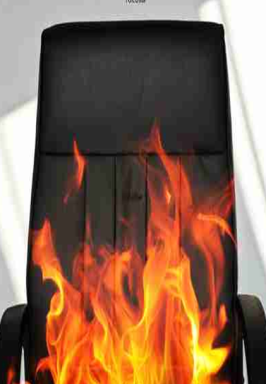 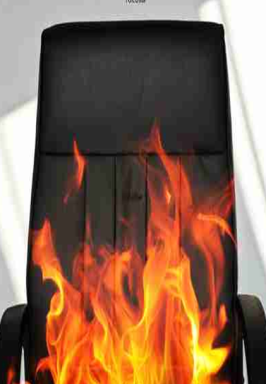 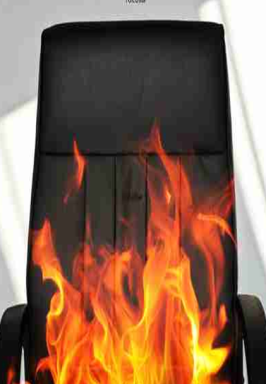 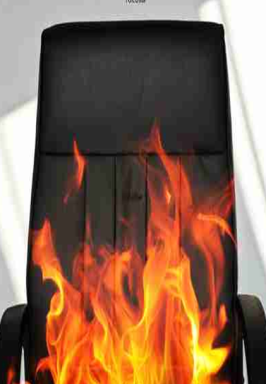 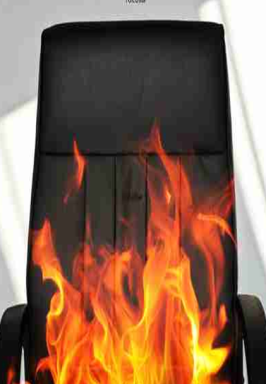 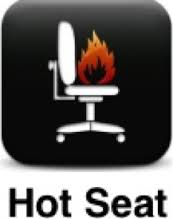 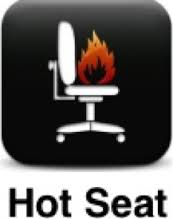 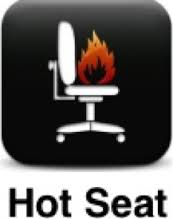 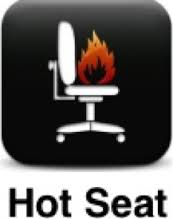 Why should 
 we hire YOU ?
Game name
What’s your 
greatest
strength ?
What’s your 
greatest
weakness ?
What 
motivates you 
 the most?
What do you
 look for in 
 a job?
Why did you
 choose to 
 become an 
 engineer ?
Which main 
 challenges do 
 expect to face
in your job?
Tell me about 
 a time you had
 to manage 
conflict in a 
 team…
Which 
technical skills
 do you have
 to offer?
How has your
 training 
prepared you 
 for this job?
What do you 
 look for in an
employer?
What are your
 PR skills like?
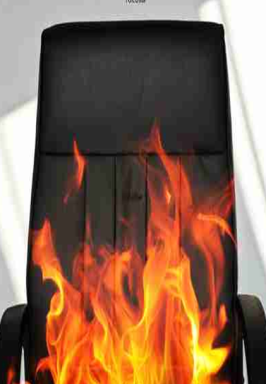 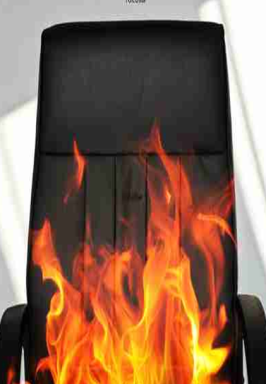 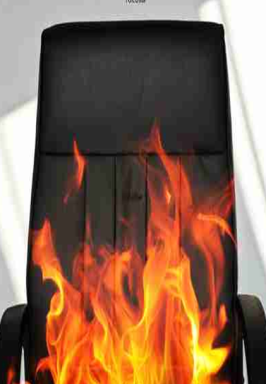 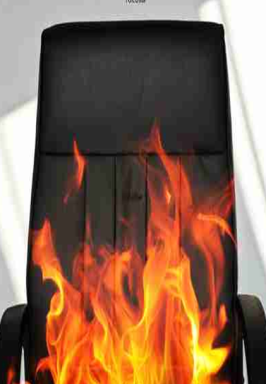 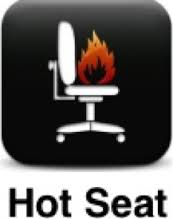 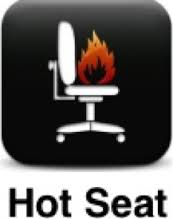 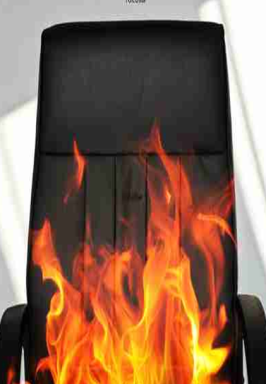 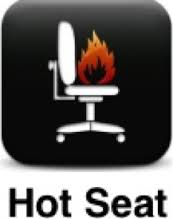 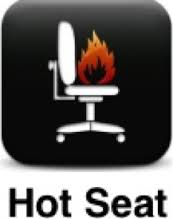 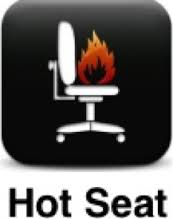 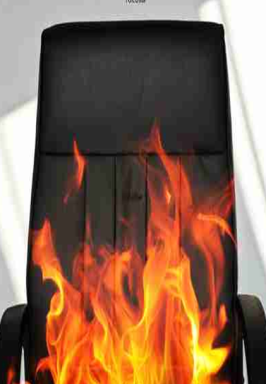 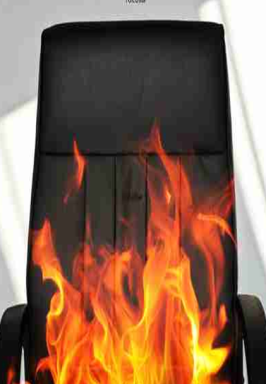 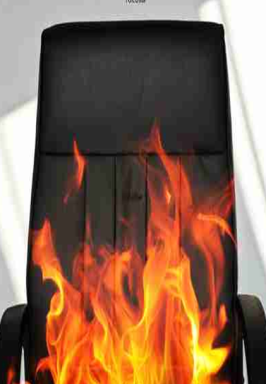 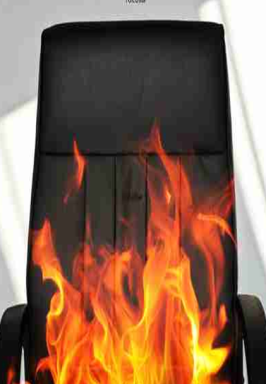 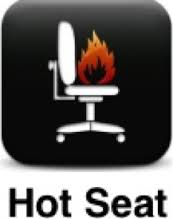 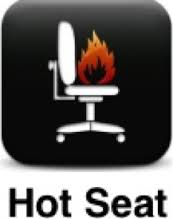 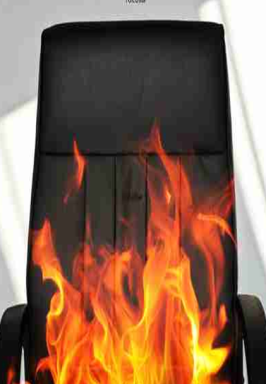 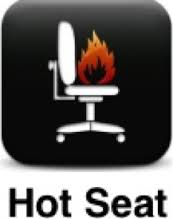 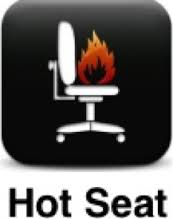 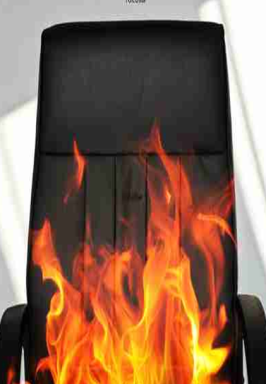 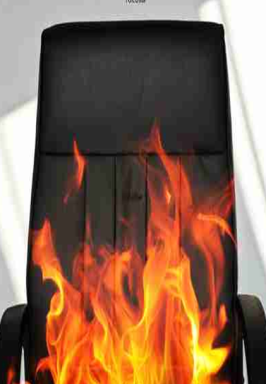 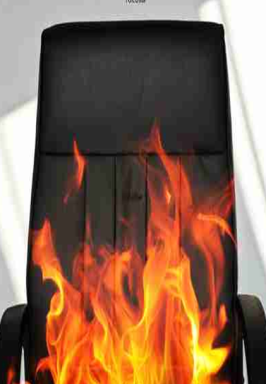 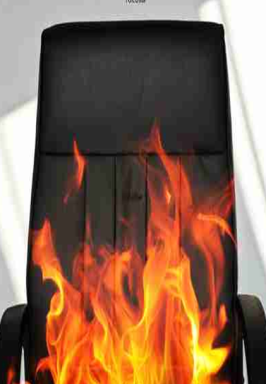 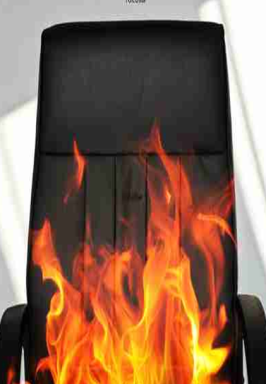 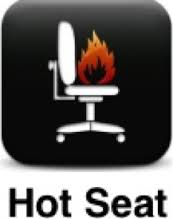 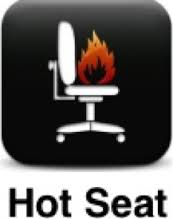 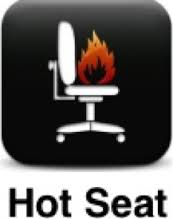 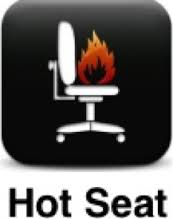 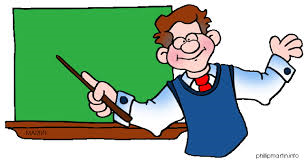 Teacher tips
Plastify 
at least 1 grid per team/table of 4-5 students.
At least 10-15 smile/frown chips for each player
Use whiteboard marker on plastified grids.
Add extra questions to the cards.
Move the layout on slides 9-12 if your printer settings are not calibrated.
Do NOT cut directly around the flaming chair symbol – evenly cut cards on the question sides.
Adjust rules depending on student feedback …
Walk around tables noting down feedback points for the end of the activity.